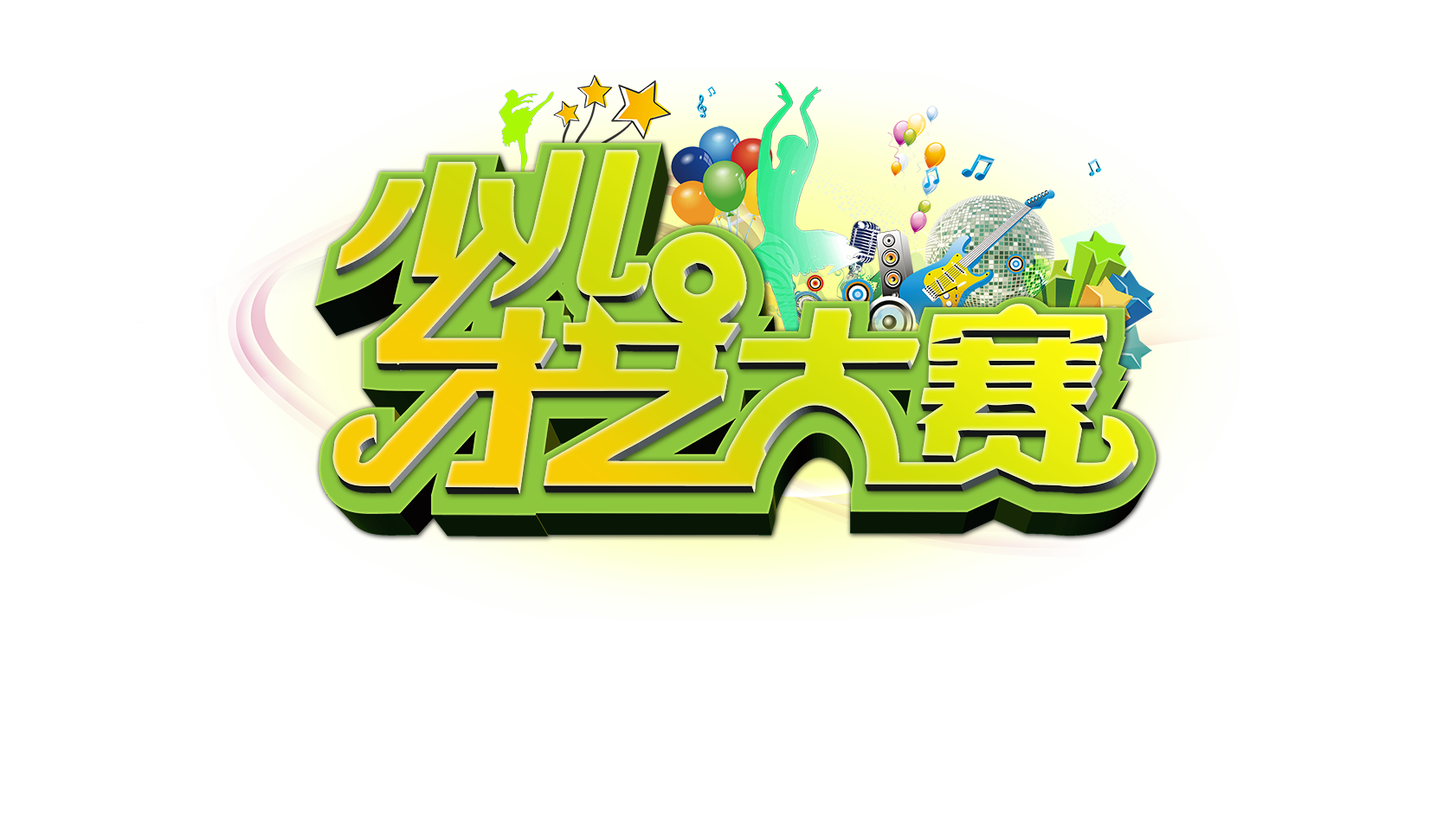 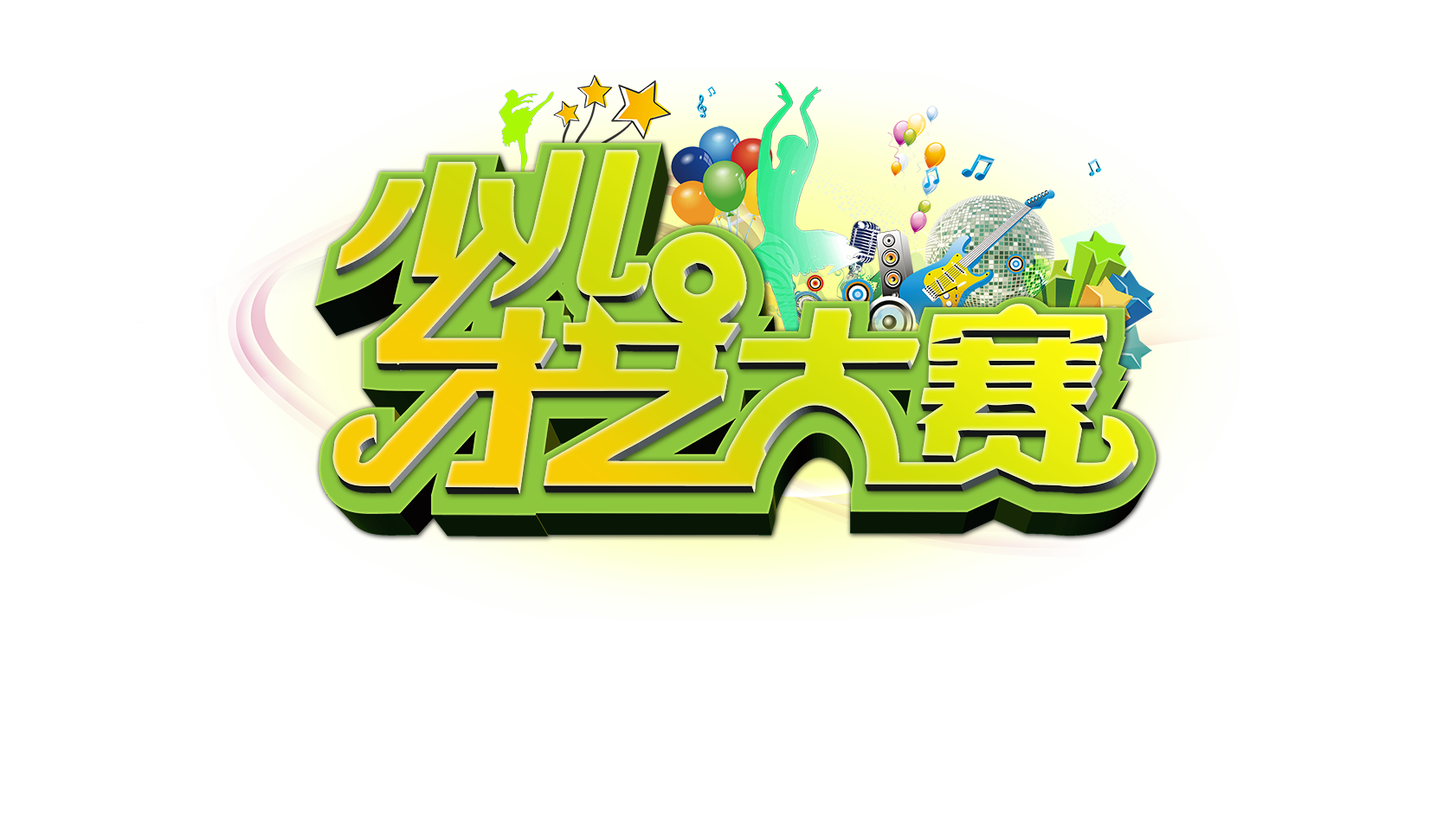 2
请在此输入你的标题
请在此粘贴或者输入你的文字内容
请在此粘贴或者输入你的文字内容
请在此输入你的标题
请在此粘贴或者输入你的文字内容
请在此粘贴或者输入你的文字内容
01
02
请在此输入你的标题
请在此粘贴或者输入你的文字内容
请在此粘贴或者输入你的文字内容
请在此输入你的标题
请在此粘贴或者输入你的文字内容
请在此粘贴或者输入你的文字内容
03
06
Sample Text.
05
04
请在此输入你的标题
请在此粘贴或者输入你的文字内容
请在此粘贴或者输入你的文字内容
请在此输入你的标题
请在此粘贴或者输入你的文字内容
请在此粘贴或者输入你的文字内容
3
1
2
3
标题
小标题
小标题
小标题
请在此处输入文本
请在此处输入文本
请在此处输入文本
请在此处输入文本
请在此处输入文本
请在此处输入文本
请在此处输入文本
请在此处输入文本
请在此处输入文本
请在此处输入文本
请在此处输入文本
请在此处输入文本
4
请在此处输入您的文本
请在此处输入您的文本
请在此处输入您的文本
请在此处输入您的文本
请在此处输入您的文本
请在此处输入您的文本
请在此处输入您的文本
请在此处输入您的文本
请在此处输入您的文本
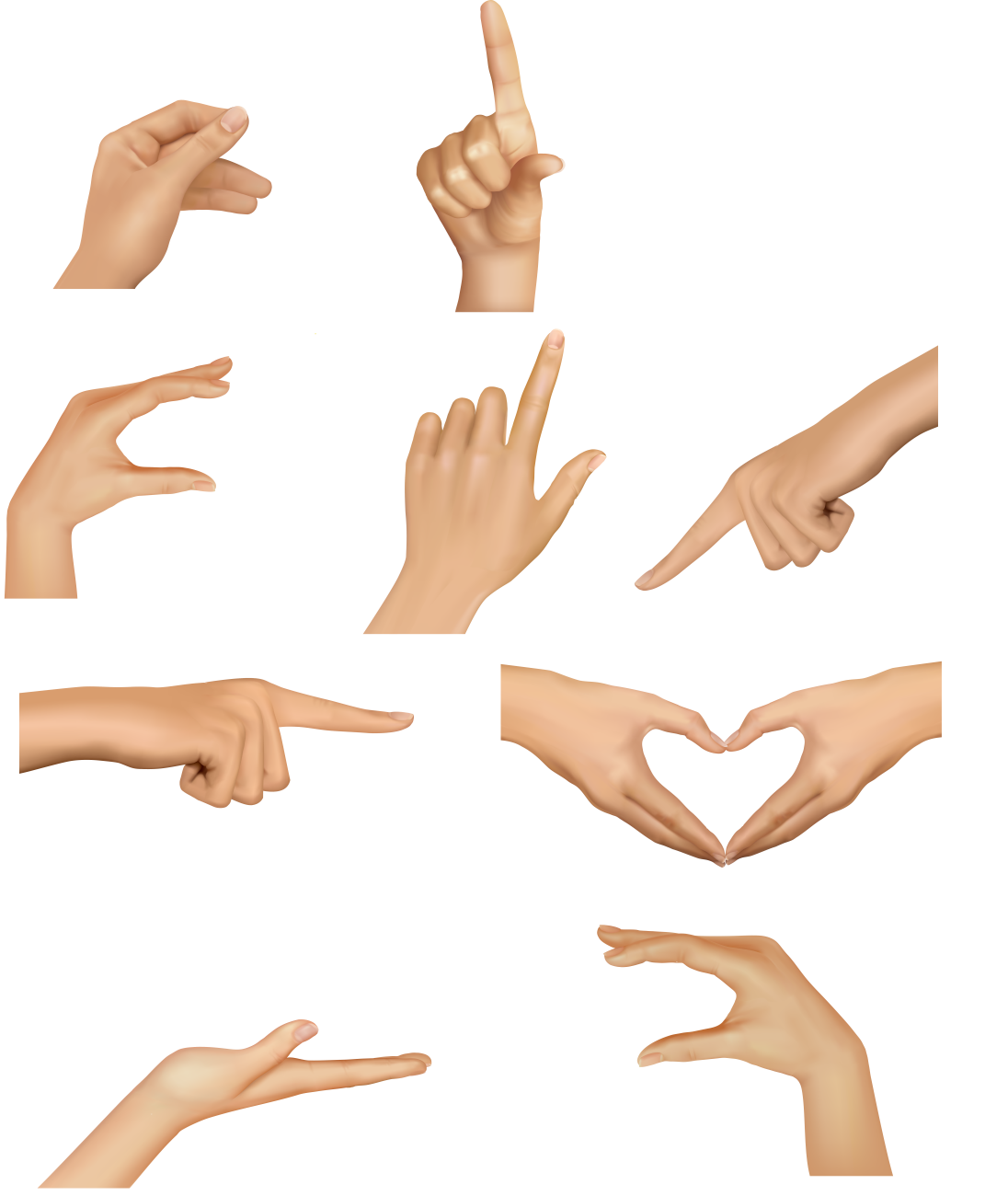 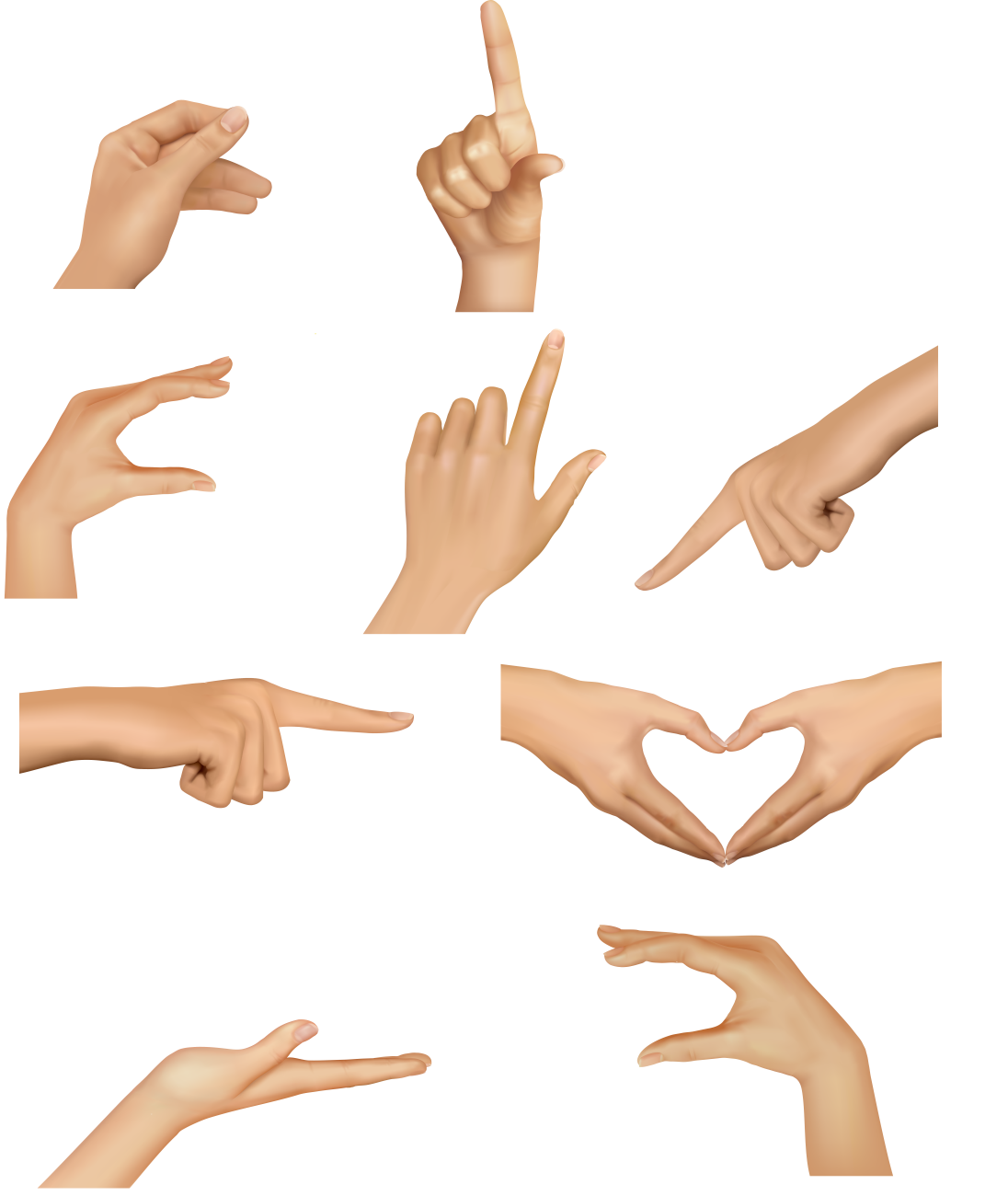 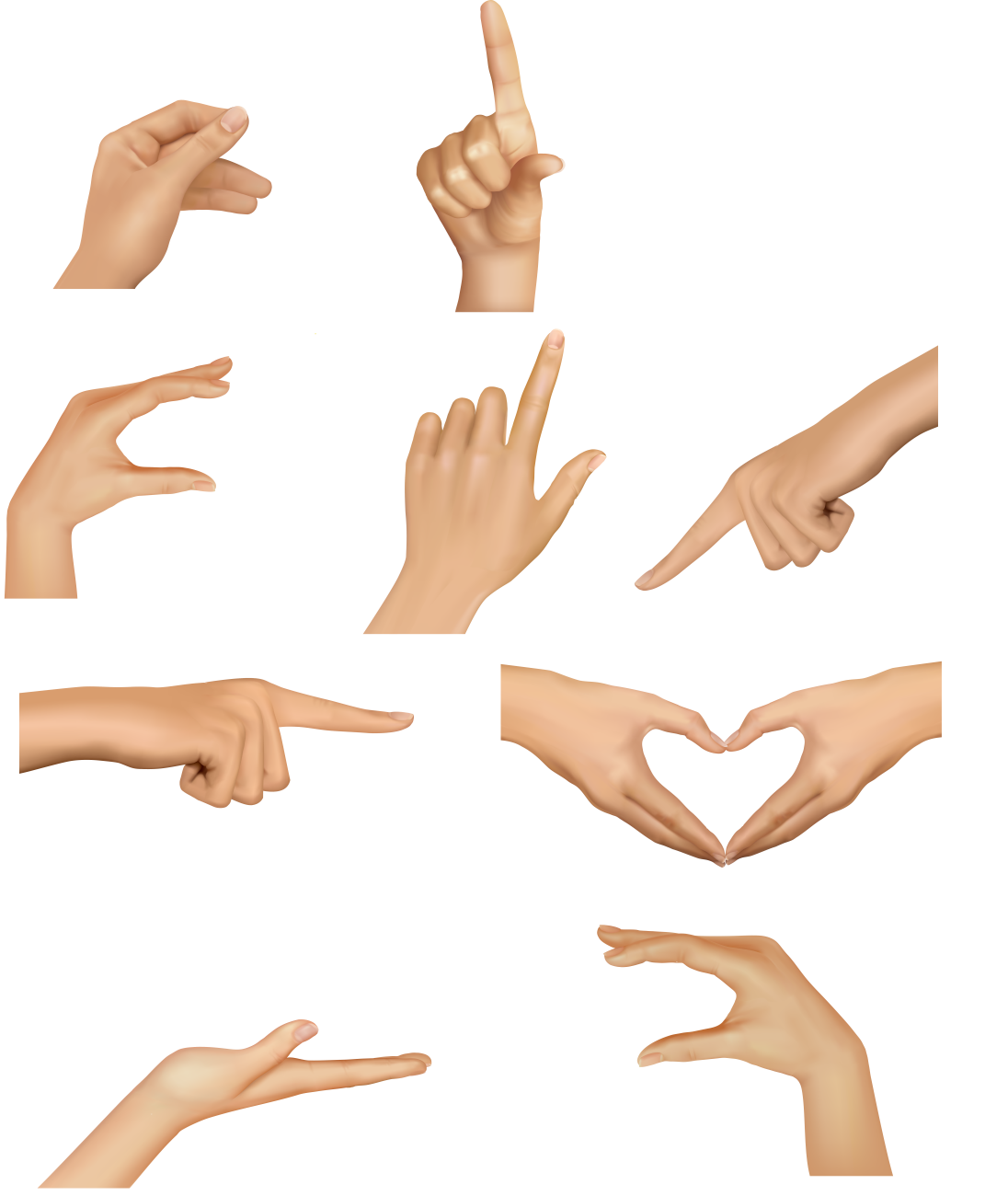 01
02
03
STEP
STEP
STEP
5
单击此处输入标题
请在此粘贴或者输入你的文字内容
请在此粘贴或者输入你的文字内容
输入文本
单击此处输入标题
请在此粘贴或者输入你的文字内容
请在此粘贴或者输入你的文字内容
输入文本
单击此处输入标题
请在此粘贴或者输入你的文字内容
请在此粘贴或者输入你的文字内容
输入文本
6
01
02
03
EXAMPLE TEXT
Go ahead and replace it with your own text.
EXAMPLE TEXT
Go ahead and replace it with your own text.
EXAMPLE TEXT
Go ahead and replace it with your own text.
输入文字内容
输入文字内容
输入文字内容
请在此处输入您的文本，或者复制您的文本粘贴到此处请在此处请在此处输入您的文本，或者复制您的文本粘贴到此处请在此处或者复制您的文本粘贴到此处请在此处
请在此处输入您的文本，或者复制您的文本粘贴到此处请在此处请在此处输入您的文本，或者复制您的文本粘贴到此处请在此处或者复制您的文本粘贴到此处请在此处
请在此处输入您的文本，或者复制您的文本粘贴到此处请在此处请在此处输入您的文本，或者复制您的文本粘贴到此处请在此处或者复制您的文本粘贴到此处请在此处
7
应急反应
机制保障体系
企业文化（风气）
持续保障体系
管理团队稳定与
提升保障体系
高标准持续
（复制）保障体系
战略审定与
调整体系
8
04
Sample Text.
03
在此输入你的标题
Sample Text.
请在此处输入您的文本，或者复制您的文本粘贴到此处请在此处请在此处输入您的文本，或者复制您的文本粘贴到此处请在此处或者复制您的文本粘贴到此处请在此处。或者复制您的文本粘贴到此处请在此处或者复制您的文本粘贴到此处请在此处
02
Sample Text.
01
Sample Text.
9
请在此输入你的标题
请在此粘贴或者输入你的文字内容
请在此粘贴或者输入你的文字内容
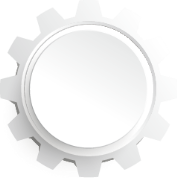 请在此输入你的标题
请在此粘贴或者输入你的文字内容
请在此粘贴或者输入你的文字内容
请在此输入你的标题
请在此粘贴或者输入你的文字内容
请在此粘贴或者输入你的文字内容
Text.
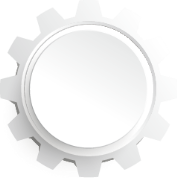 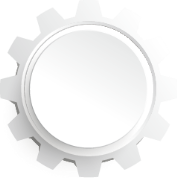 Text.
Text.
请在此输入你的标题
请在此粘贴或者输入你的文字内容
请在此粘贴或者输入你的文字内容
请在此输入你的标题
请在此粘贴或者输入你的文字内容
请在此粘贴或者输入你的文字内容
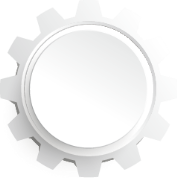 输入文字内容
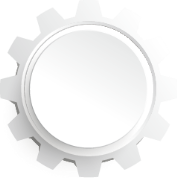 Text.
Text.
10
单击此处输入文本内容
01
请在此输入你的标题
请在此处输入您的文本，或者复制您的文本粘贴到此处请在此处输入您的文本，或者复制您的文本粘贴到此处
请在此处输入您的文本，或者复制您的文本粘贴到此处请在此处输入您的文本，或者复制您的文本粘贴到此处
请在此粘贴或者输入你的文字内容
请在此输入你的标题
请在此输入你的标题
请在此粘贴或者输入你的文字内容
请在此粘贴或者输入你的文字内容
02
03
11
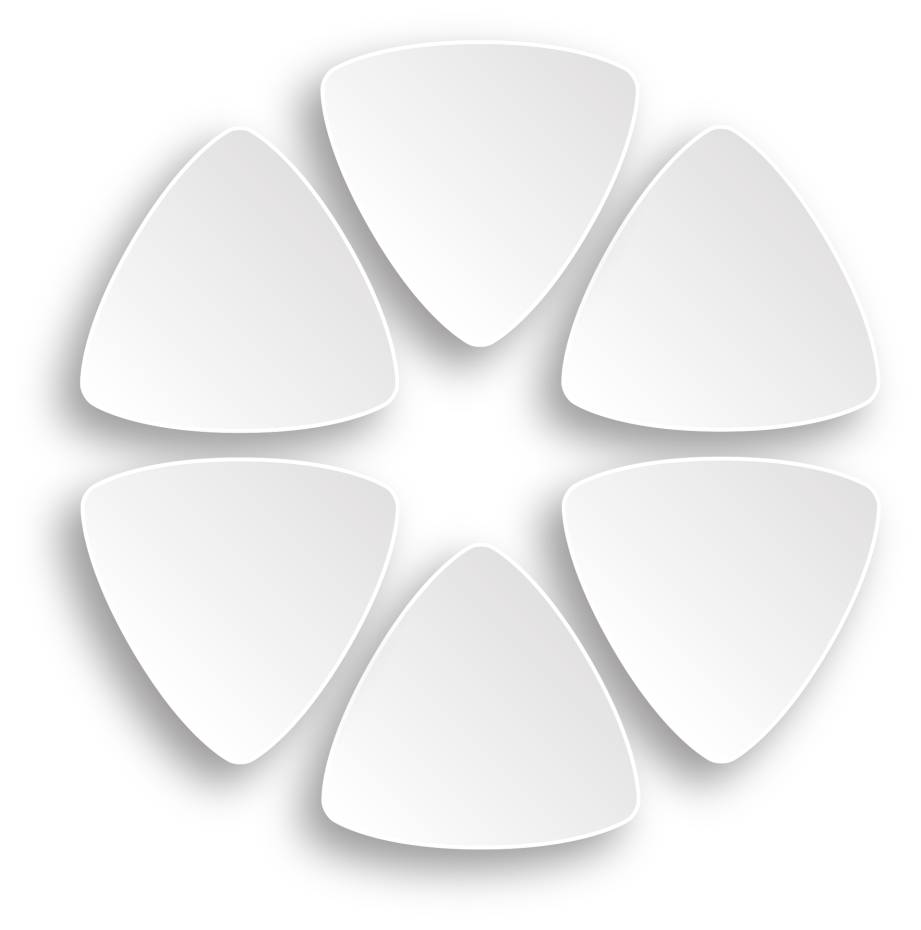 输入标题
单击此处输入标题
请在此粘贴或者输入你的文字内容
请在此粘贴或者输入你的文字内容
01
02
03
输入标题
输入标题
单击此处输入标题
请在此粘贴或者输入你的文字内容
请在此粘贴或者输入你的文字内容
输入标题
输入标题
04
05
06
单击此处输入标题
请在此粘贴或者输入你的文字内容
请在此粘贴或者输入你的文字内容
输入标题
12
01
02
03
04
05
06
梦想
正直
责任
创新
极致
快速
输入文字标题
输入文字标题
请在此处输入您的文本，或者复制您的文本粘贴到此处请在此处请在此处输入您的文本，或者复制您的文本粘贴到此处请在此处或者复制您的文本粘贴到此处请在此处
请在此处输入您的文本，或者复制您的文本粘贴到此处请在此处请在此处输入您的文本，或者复制您的文本粘贴到此处请在此处或者复制您的文本粘贴到此处请在此处
13
请在此输入你的标题
01
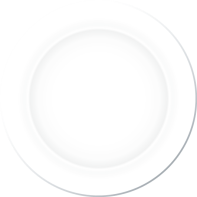 06
02
请在此输入你的标题
请在此输入你的标题
请在此输入你的标题
请在此输入你的标题
05
03
输入文字标题
输入文字标题
04
请在此处输入您的文本，或者复制您的文本粘贴到此处请在此处请在此处输入您的文本，或者复制您的文本粘贴到此处请在此处或者复制您的文本粘贴到此处请在此处
请在此处输入您的文本，或者复制您的文本粘贴到此处请在此处请在此处输入您的文本，或者复制您的文本粘贴到此处请在此处或者复制您的文本粘贴到此处请在此处
请在此输入你的标题
14
请在此输入你的标题
请在此粘贴或者输入你的文字内容
请在此粘贴或者输入你的文字内容
请在此粘贴或者输入你的文字内容
请在此粘贴或者输入你的文字内容
01
请在此输入你的标题
请在此粘贴或者输入你的文字内容
请在此粘贴或者输入你的文字内容
请在此粘贴或者输入你的文字内容
请在此粘贴或者输入你的文字内容
Sample Text.
02
Sample Text.
请在此输入你的标题
请在此粘贴或者输入你的文字内容
请在此粘贴或者输入你的文字内容
请在此粘贴或者输入你的文字内容
请在此粘贴或者输入你的文字内容
03
请在此输入你的标题
请在此粘贴或者输入你的文字内容
请在此粘贴或者输入你的文字内容
请在此粘贴或者输入你的文字内容
请在此粘贴或者输入你的文字内容
Sample Text.
04
Sample Text.
15
我是标题
我是标题
我是标题
我是标题
此处填写具体条目内容，此处填写具体条目内容，此处填写具体条目内容。
此处填写具体条目内容，此处填写具体条目内容，此处填写具体条目内容。
此处填写具体条目内容，此处填写具体条目内容，此处填写具体条目内容。
此处填写具体条目内容，此处填写具体条目内容，此处填写具体条目内容。
16
企业定位
（人生观，价值观 )
Business position
企业追求目标
（理想）
企业管理风格
（行事原则和风格）
Enterprise goal
Enterprise management style
企  业
企业形象
（外貌）
企业经营风格
（事业方向和风格）
COMPANY
Corporate image
Enterprise management style
企业内涵
（文化底蕴）
Enterprise connotation
17
02
请在此处输入您的文本，或者将您的文本粘贴到此处。请在此处输入您的文本，或者将您的文本粘贴到此处。
01
请在此处输入您的文本，或者将您的文本粘贴到此处。请在此处输入您的文本，或者将您的文本粘贴到此处。
请在此处输入您的标题
04
03
请在此处输入您的文本，或者将您的文本粘贴到此处。请在此处输入您的文本，或者将您的文本粘贴到此处。
请在此处输入您的文本，或者将您的文本粘贴到此处。请在此处输入您的文本，或者将您的文本粘贴到此处。
18
请在此输入你的标题
请在此粘贴或者输入你的文字内容
请在此粘贴或者输入你的文字内容
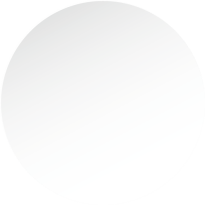 01
请在此输入你的标题
请在此粘贴或者输入你的文字内容
请在此粘贴或者输入你的文字内容
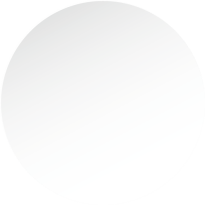 02
请在此输入你的标题
请在此粘贴或者输入你的文字内容
请在此粘贴或者输入你的文字内容
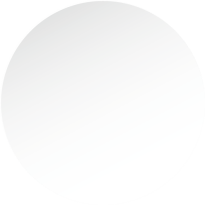 03
请在此输入你的标题
请在此粘贴或者输入你的文字内容
请在此粘贴或者输入你的文字内容
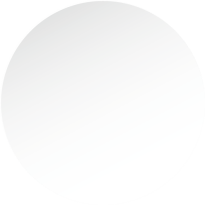 04
请在此输入你的标题
请在此粘贴或者输入你的文字内容
请在此粘贴或者输入你的文字内容
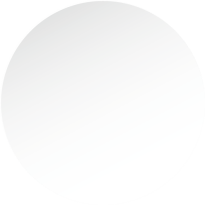 05
19
01
输入你的标题
举例，管理控制系统下，成本控制体系：
目的：科学合理降低工作中的成本支出，提升投入产出比；
原则：不影响正常工作进展与完成，优化流程或挖掘潜力或堵塞漏洞实现成本降低；
标准：在原有各个领域成本率基础上降低一到十个百分点（不同领域标准不同）
完成方法：例如能源领域通过合理规划照明，加热，大项用电器的使用，制定节约计划和使用方式来降低能源消耗（具体落实需详细步骤）
完成时限，根据实际情况确定
保障要点，落实责任，落实检查，落实追责和奖励；
谁制定，财务部门负责人和相关领域工作负责人
谁执行，相关领域工作团队
02
03
输入你的标题
输入你的标题
04
输入你的标题
05
输入你的标题
20
请在此输入你的标题
请在此粘贴或者输入你的文字内容
请在此粘贴或者输入你的文字内容
请在此输入你的标题
请在此粘贴或者输入你的文字内容
请在此粘贴或者输入你的文字内容
Step 1
Step 2
Step 3
Step 4
请在此输入你的标题
请在此粘贴或者输入你的文字内容
请在此粘贴或者输入你的文字内容
请在此输入你的标题
请在此粘贴或者输入你的文字内容
请在此粘贴或者输入你的文字内容
21
添加标题文字
添加标题文字
添加标题文字
添加标题文字
单击此处添加段落文字内容
单击此处添加段落文字内容
单击此处添加段落文字内容
单击此处添加段落文字内容
单击此处添加段落文字内容
单击此处添加段落文字内容
单击此处添加段落文字内容
单击此处添加段落文字内容
22
单击此处添加标题文字
单击此处添加段落文字内容
单击此处添加段落文字内容
单击此处添加标题文字
单击此处添加段落文字内容
单击此处添加段落文字内容
单击此处添加段落文字内容
单击此处添加标题文字
单击此处添加段落文字内容
单击此处添加段落文字内容
单击此处添加段落文字内容
23
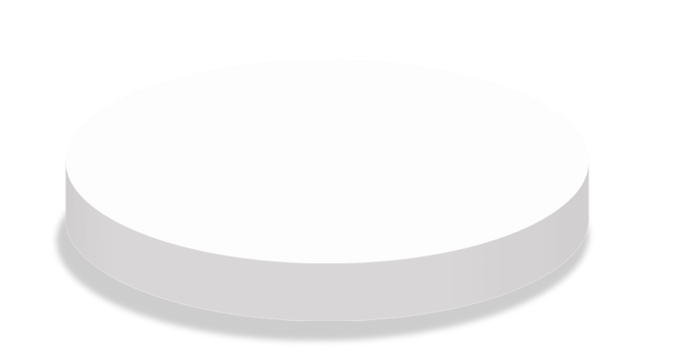 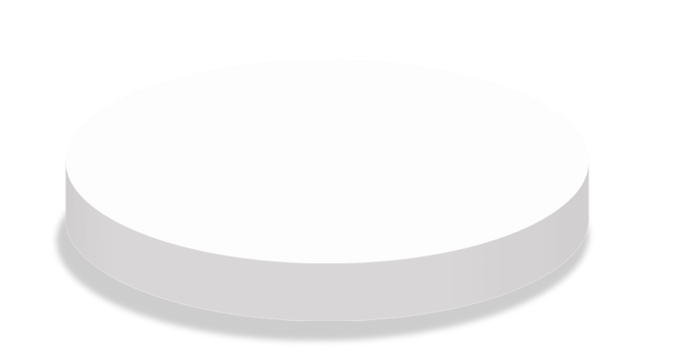 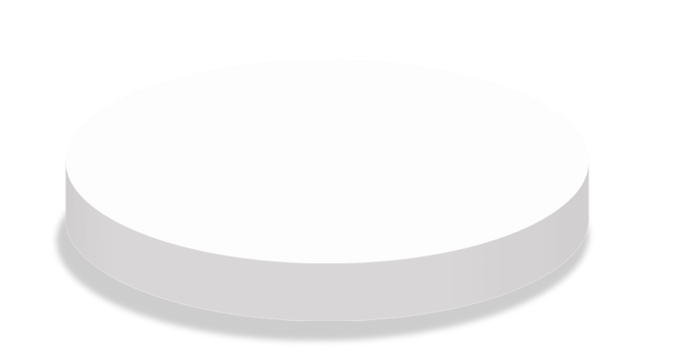 请在此处输入您的文本，或者复制您的文本粘贴到此处请在此处输入您的文本，或者复制您的文本粘贴到此处
请在此处输入您的文本，或者复制您的文本粘贴到此处请在此处输入您的文本，或者复制您的文本粘贴到此处
请在此处输入您的文本，或者复制您的文本粘贴到此处请在此处输入您的文本，或者复制您的文本粘贴到此处
输入标题文字
输入标题文字
输入标题文字
24
单击此处输入标题
请在此处输入您的文本
请在此处输入您的文本
单击此处输入标题
请在此处输入您的文本
请在此处输入您的文本
单击此处输入标题
请在此处输入您的文本
请在此处输入您的文本
单击此处输入标题
请在此处输入您的文本
请在此处输入您的文本
25
单击此处添加文字
单击此处添加文字
text
请在此处输入您的文本，或者复制您的文本粘贴到此处请在此处请在此处输入您的文本，或者复制您的文本粘贴到此处请在此处或者复制您的文本粘贴到此处请在此处
请在此处输入您的文本，或者复制您的文本粘贴到此处请在此处请在此处输入您的文本，或者复制您的文本粘贴到此处请在此处或者复制您的文本粘贴到此处请在此处
26
01
02
点击此处添加文本点击此处添加文本点击此处添加文本点击此处添加文本点击此处添加文本
点击此处添加文本点击此处添加文本点击此处添加文本点击此处添加文本点击此处添加文本
输入内容
点击此处添加文本点击此处添加文本点击此处添加文本点击此处添加文本点击此处添加文本
点击此处添加文本点击此处添加文本点击此处添加文本点击此处添加文本点击此处添加文本
03
04
请在这里输入您要的
请在这里输入您要的
请在这里输入您要的
请在这里输入您要的
请在这里输入您要的
单击输入标题
请在这里输入您要的
请在这里输入您要的
请在这里输入您要的
请在这里输入您要的
请在这里输入您要的
单击输入标题
单击输入标题
单击输入标题
单击输入标题
请在这里输入您要的
请在这里输入您要的
请在这里输入您要的
请在这里输入您要的
请在这里输入您要的
请在这里输入您要的
请在这里输入您要的
请在这里输入您要的
请在这里输入您要的
请在这里输入您要的
请在这里输入您要的
请在这里输入您要的
请在这里输入您要的
请在这里输入您要的
请在这里输入您要的
27
28
标题
标题
单击此处添加标题文字
单击此处添加标题文字
单击此处添加标题文字
单击此处添加标题文字
单击此处添加标题文字
单击此处添加段落文字内容
单击此处添加段落文字内容
单击此处添加段落文字内容
单击此处添加段落文字内容
单击此处添加段落文字内容
单击此处添加段落文字内容
单击此处添加段落文字内容
单击此处添加段落文字内容
单击此处添加段落文字内容
单击此处添加段落文字内容
标题
标题
标题
标题
29
2
4
3
1
5
请在此处输入您的文本请在此处输入您的文本
请在此处输入您的文本请在此处输入您的文本
请在此处输入您的文本请在此处输入您的文本
请在此处输入您的文本请在此处输入您的文本
请在此处输入您的文本请在此处输入您的文本
请在此处输入您的文本请在此处输入您的文本
30
在此输入文字内容
在此输入文字内容
请在此处输入您的文本，或者复制您的文本粘贴到此处请在此处请在此处输入您的文本，或者复制您的文本粘贴到此处请在此处或者复制您的文本粘贴到此处请在此处。或者复制您的文本粘贴到此处请在此处或者复制您的文本粘贴到此处请在此处
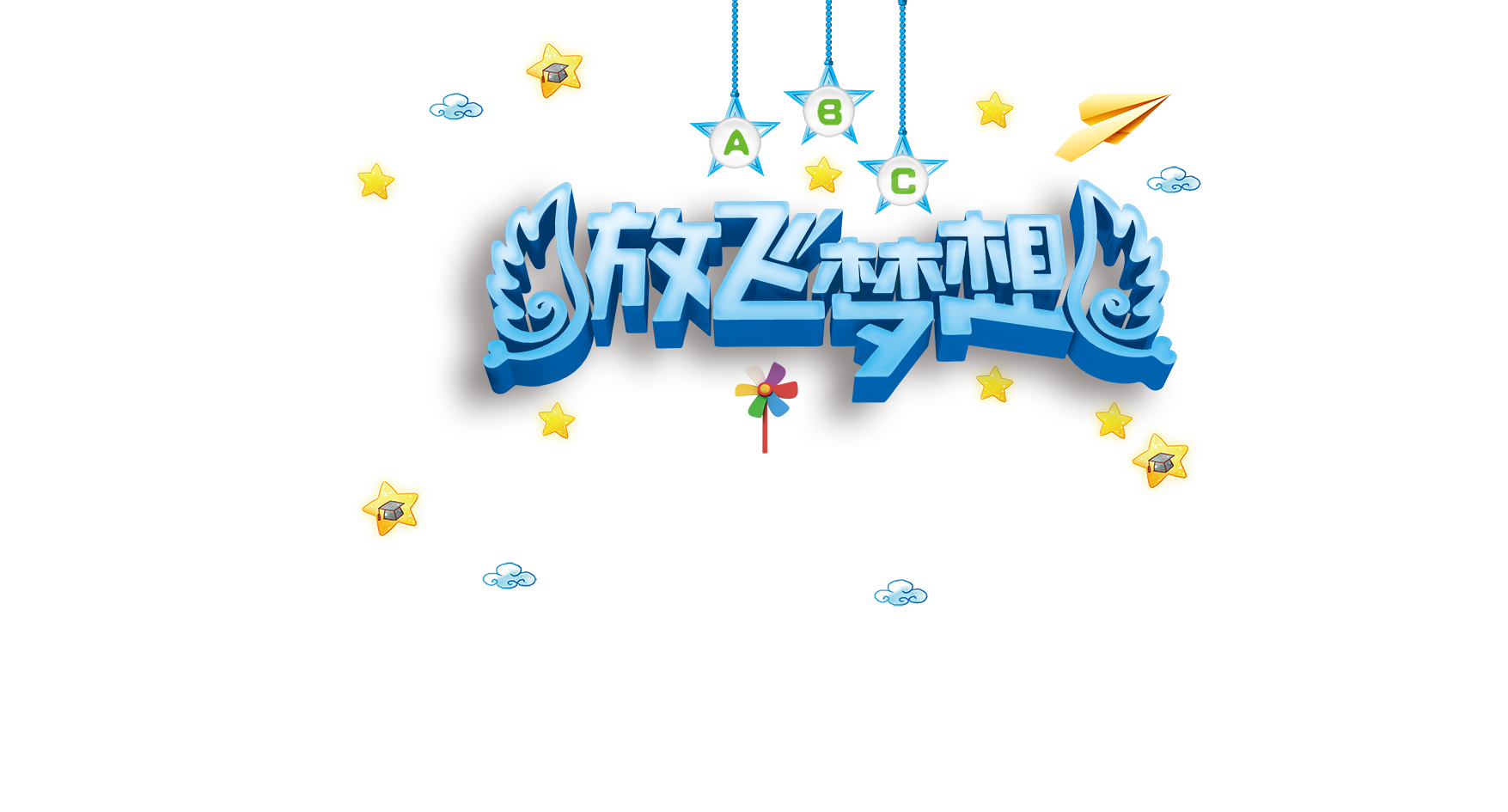 31
THANK YOU